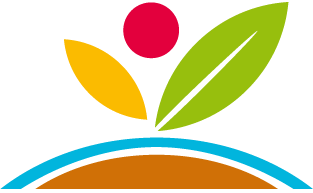 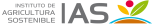 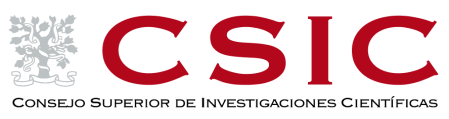 Grupo Focal Agua & Agricultura:     estrategias a escala de finca agrícola
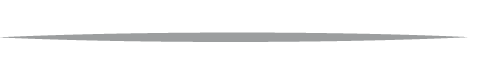 INSTITUTO DE AGRICULTURA SOSTENIBLE
Helena Gómez-Macpherson 
Experta Coordinadora
RRN Jornadas Grupos Focales, CENCA, 31 mayo 2016
¿Qué son los Grupos Focales de EIP-AGRI?
Prioridades para  innovar
Ideas para Grupos Operacionales
Enfocados en los desafíos de la agricultura
Necesidades de investigación según usuarios
Intercambio de conocimientos prácticos
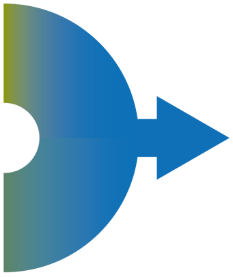 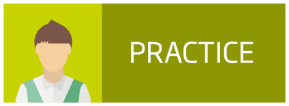 PRÁCTICA
Proponer proyectos para probar soluciones
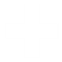 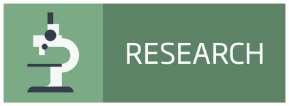 INVESTI-GACIÓN
Grupo Focal “Agua & Agricultura”:  justificación
Escenarios de cambio climático
Incertidumbre
Mediterráneo: escasez ya existente	↑Tº 	↓ lluvia  	↑ eventos extremos
Norte Europa:  	↓ lluvia estival 	↑ lluvia invernal
Lluvia más errática
LIDIAR CON LA ESCASEZ DE AGUA: PREOCUPACIÓN GLOBAL
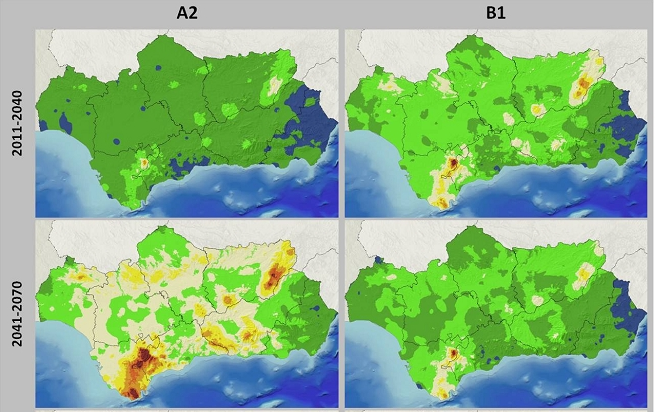 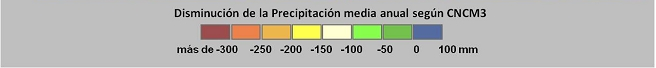 Grupo Focal “Agua & Agricultura:              	   estrategias a escala finca agrícola”
Pregunta hecha al grupo
¿Qué estrategias, a escala de finca, ya existen o se pueden desarrollar a corto plazo para enfrentarse a la escasez de agua?
Grupo Focal “Agua & Agricultura”:   tareas
Identificar prácticas de manejo y estrategias, actuales y alternativas, para enfrentarse a la escasez de agua
	
Destacar las prácticas más fáciles de adoptar y sugerir acciones futuras para promoverlas

Identificar barreras generales que dificultan la adopción de las estrategias identificadas

Especificar carencias en cuanto a investigación necesaria y proyectos para innovar que faciliten la adopción
Grupo Focal “Agua & Agricultura:  estrategias a escala finca agrícola”
ENFOQUE
 Estrategias a escala finca i.e. cambios de manejo del cultivo,  ganadería & finca   reducir el impacto de la escasez de agua en la productividad de la finca
Secano y regadío
NO SE INCLUYE, pero se indican enlacesEstrategias a escala molecular o celular y mejora genéticaEstrategias a escalas más allá de la finca (e.g. zona regable, institucional,…)Reutilización de aguas urbanas residuales
Proceso
Selección de experto y miembros
Encuesta estrategias
Discusión artículo de base
Fiumicino: validar inventario y priorizar
Mini-artículos temáticos
Ciudad Real (y visita de campo): barreras para la adopción, futuras acciones, posibles GOs
Informe final y Difusión
[Speaker Notes: The Focus Group consisted of a team of 19 experts from practice, extension and research backgrounds, working in different EU regions (Annex 1). Helena Gómez-Macpherson was appointed as coordinating expert to write a starting paper, to facilitate the technical discussions in the groups, and to assist in reporting tasks. The starting paper helped to establish a common understanding about the purpose of the Focus Group, provided the background on water functions and paths at crop and farm level, presented the state of the art of adaptive strategies at farm level for reducing the impact of water scarcity on farm productivity, taking in consideration on-line contributions of Focus Group members, and identified key questions for discussion at the first meeting. The first meeting (Fiumicino, Italy; 25-26 June 2015) addressed the first five tasks. Members focused in identifying and describing strategies or practices to deal with water scarcity. During these discussions it came out that many of these options are not ready to be adopted straight away because of technical, economic, environmental or regulatory limitations. Topics for mini papers were selected for deepening in key questions around these strategies and limitations. These mini papers were prepared by the Focus Group members between the first and second meetings.
The second meeting (Ciudad Real, Spain; 4-5 November 2015) addressed the last four tasks, which were concerned mostly with improving adoption and identifying Operational Groups and research needs. During the second meeting, a field visit was organised to “Misión Posible” project in Daimiel. The main purpose was to meet project leaders, stakeholders engaged in water management in the Daimiel Water Users Association and farmers, to discuss constraints on adopting new strategies and how to lift these barriers.]
Grupo Focal “Agua & Agricultura:              	   estrategias a escala finca agrícola”
Convocatoria → 19 miembros   (científicos, agricultores, técnicos) 
	Alemania  1T; 1C
	Bélgica     1T/A
	España     2C; 1T 
	Grecia       1C/A; 1C/T
	Holanda    1C
	Hungría    1C/A
	Italia         2C; 1C/T
	Lituania    1T
	Polonia     1T
	Portugal   1T
	Reino Unido 2T
	Suecia	      1T
A Agudelo, D Intrigliolo, J Girona
Junio 2015 – Abril 2016 (pendiente de visto bueno)
[Speaker Notes: The EIP Focus Group on Water and Agriculture brought together 19 experts from practice, extension and research backgrounds, working in different EU regions (Annex 1). They started their work in June 2015 and delivered their report in March 2016.]
Grupo Focal “Agua & Agricultura”:   inventario ¿qué hay disponible?
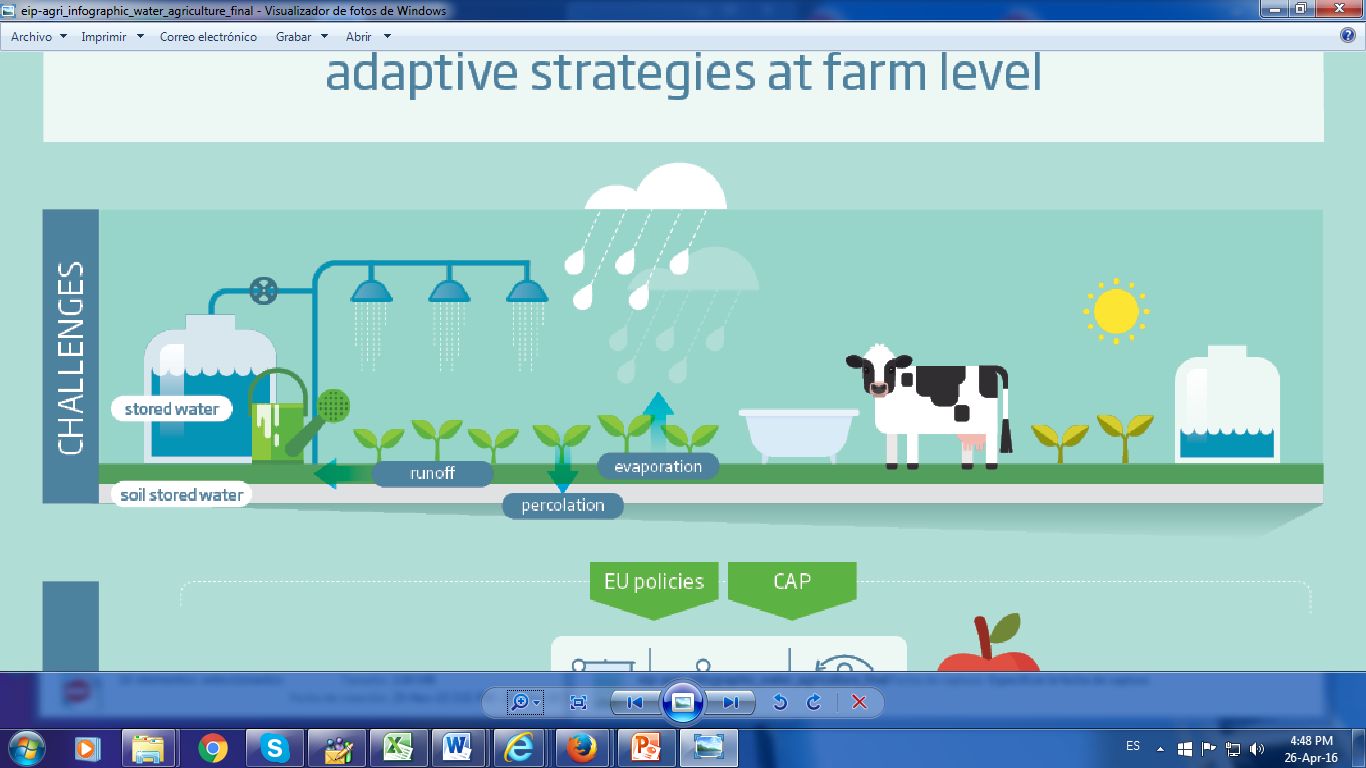 Identificar practicas de manejo y estrategias para aumentar:
el agua disponible para cultivos y ganado 	(pérdidas; agua almacenada en suelo y finca)
el uso eficiente de ese agua, incluida la de riego
la resiliencia de la finca en situaciones de escasez de agua
1) ¿Qué estrategias, a escala finca,         pueden aumentar el agua disponible?
¿Cómo reducir las pérdidas?
Agricultura de conservación  
 Cubrir el suelo pronto
	 i (P)  E,R
 Subsolado si suela de labor
 Aterrazamiento
	 i (P)  R
 Control de malas hierbas   efectivo
	ϴs
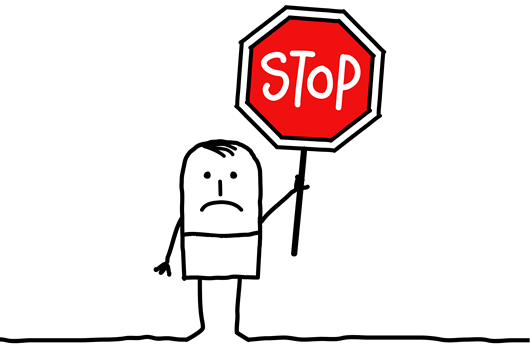 i
R
E
ϴs
1- Click on the ‘Edit’ label
P
1) ¿Qué estrategias, a escala finca,         pueden aumentar el agua disponible?
¿Cómo aumentar la capacidad del suelo de almacenar agua y mejorar el acceso?
 materia orgánica del suelo (AC; mantener residuos; aporte orgánico)
	 capacidad
 Reducir compactación ( trafico controlado; ruedas alta flotación) 
	  acceso
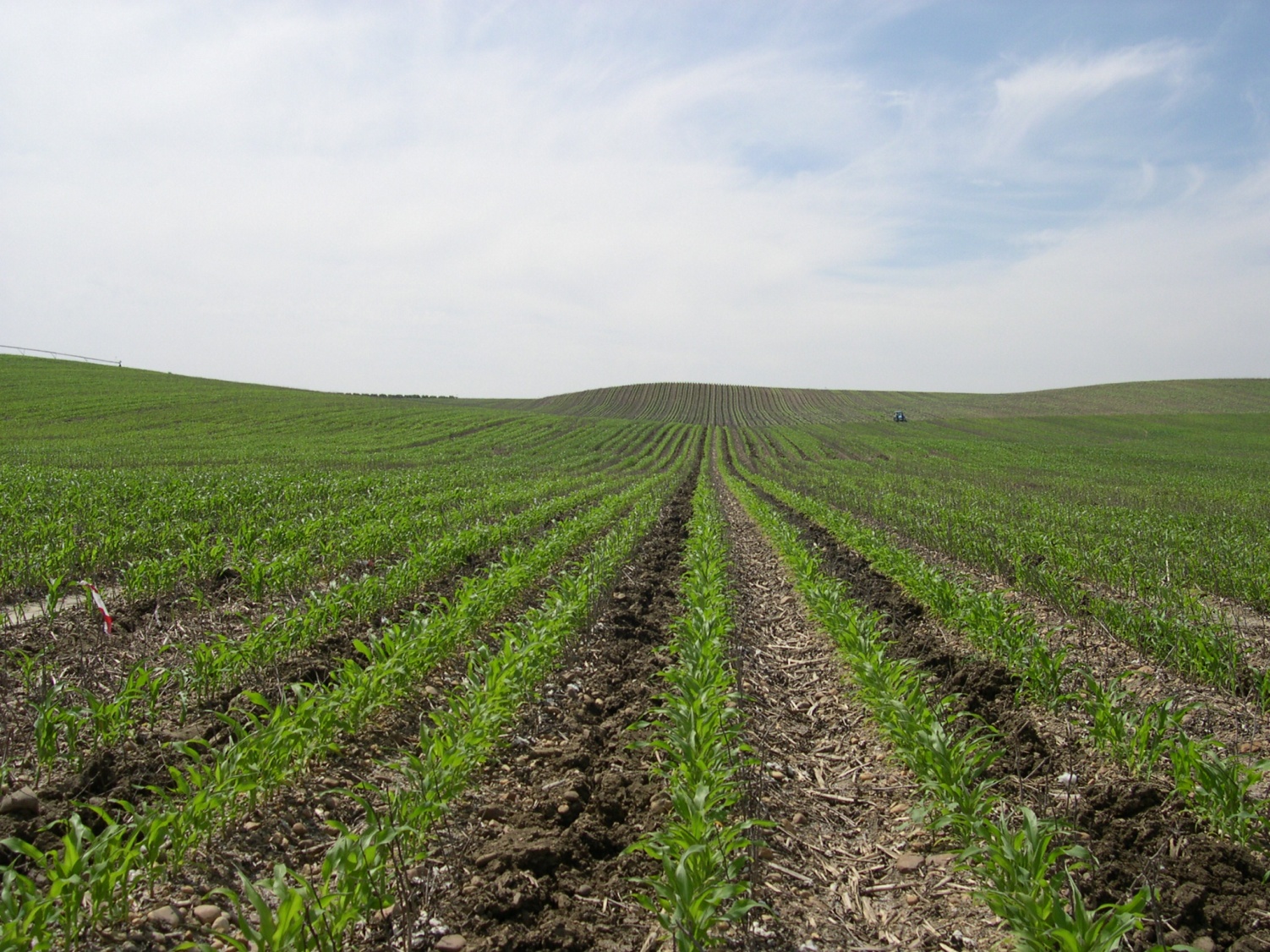 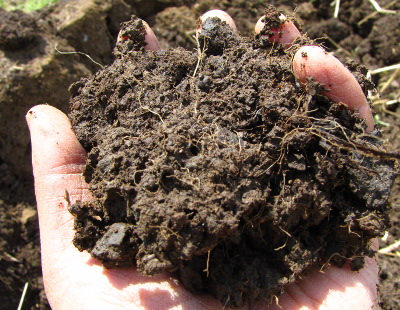 1) ¿Qué estrategias, a escala finca,         pueden aumentar el agua disponible?
¿Cómo aumentar el agua almacenada en finca para riego y el ganado?
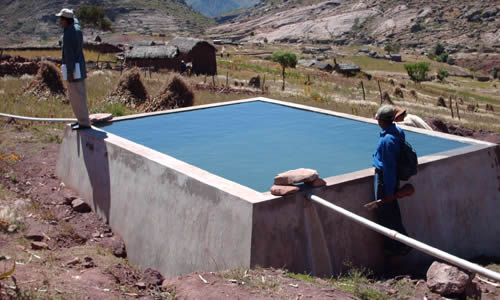 Cosecha de agua de tejados 
Charcas
Tratamiento de agua residual de la finca
Control del nivel de drenaje 
Buen mantenimiento o renovación de sistema de riego
 Soil organic matter (CA)
 Hydrogel
	 capacity
2) ¿Qué estrategias, a escala finca, pueden       mejorar el uso eficiente del agua?
¿Qué cultivos/cultivares resultan en mayor productividad del agua?
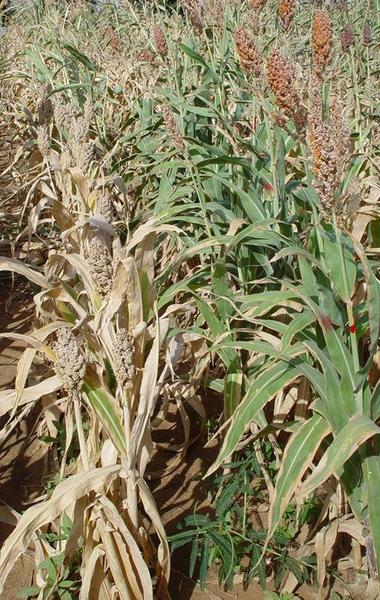 Cultivares mejorados
  “stay-green” en sorgo
   corto intervalo antesis-a-sedas 	     en maiz
 Habilidad de enraizamiento   profundo de cultivares y   patrones
2) ¿Qué estrategias, a escala finca, pueden       mejorar el uso eficiente del agua?
¿Cómo usar el agua disponible más eficientemente?
Entendiendo y reduciendo la brecha de rendimiento:
	OTRAS LIMITATIONES NO DEBIDAS AL AGUA
 mejorar el manejo con   sistema de toma de   decisiones (DSS) 
 rotación de cultivos
 fertirrigation 
 rehabilitación del suelo
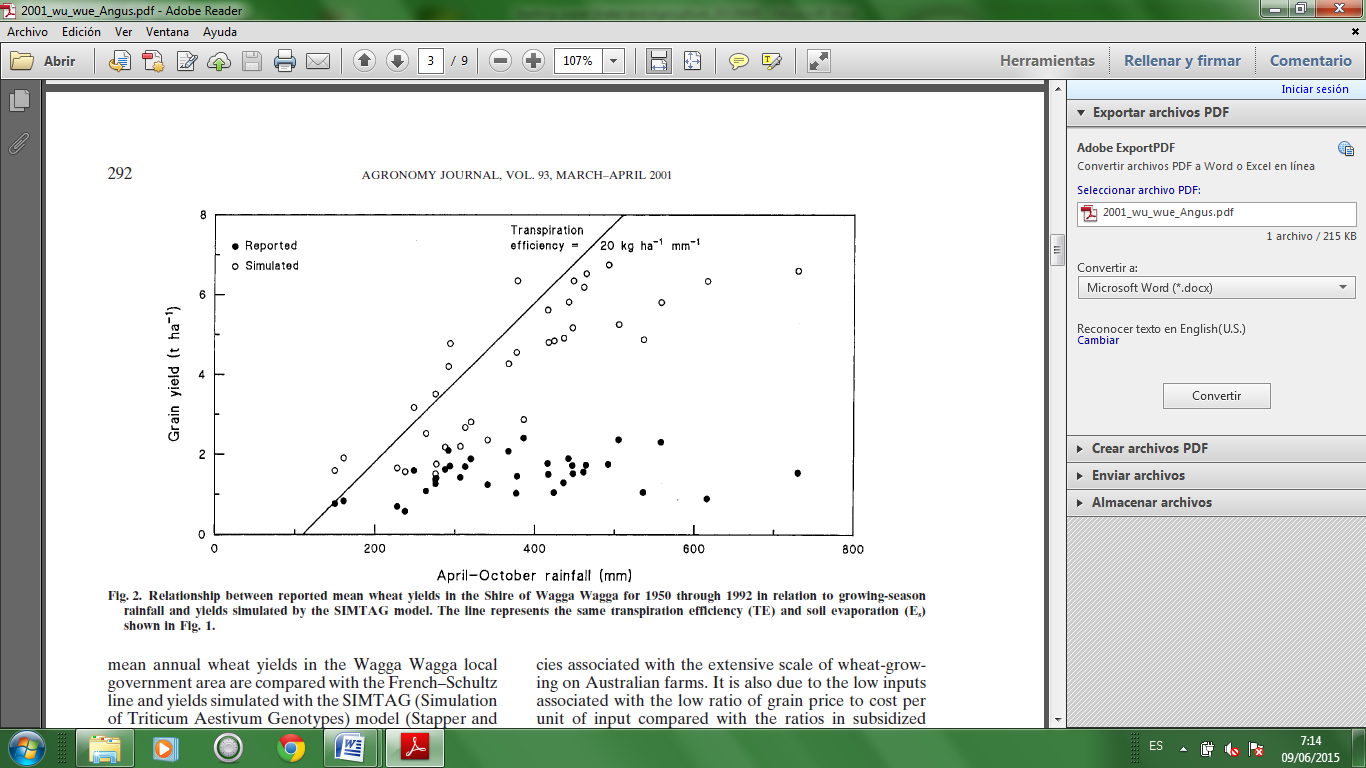 (Angus and van Herwaarden, 2001)
2) ¿Qué estrategias, a escala finca, pueden       mejorar el uso eficiente del agua?
¿Cómo usar el agua disponible más eficientemente?
Produciendo el cultivo cuando la demanda de   agua es menor
 coincidir con la lluvia
 orientación de hileras
 malla de sombreo
 caolín
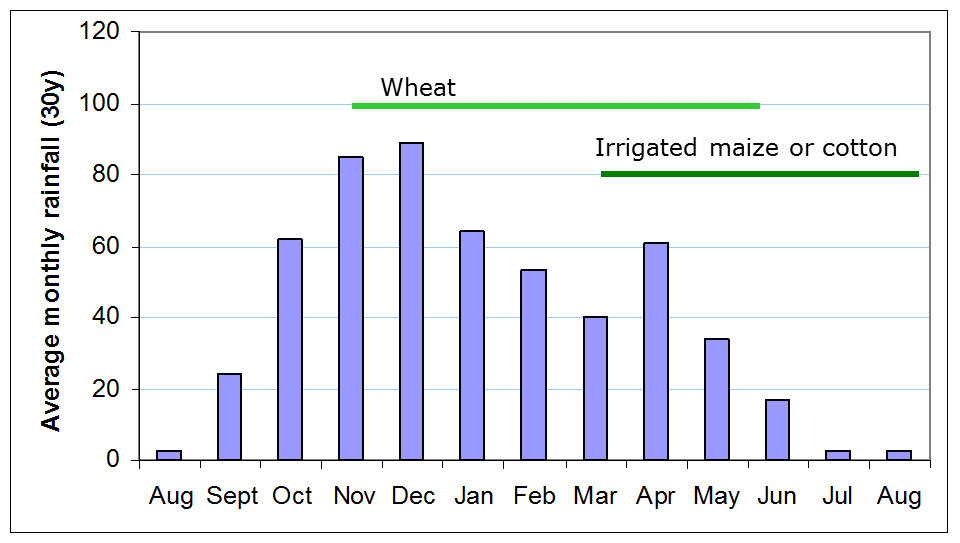 2) ¿Qué estrategias, a escala finca, pueden       mejorar el uso eficiente del agua?
¿Cómo mejorar la eficiencia del riego?
SELECCIÓN DEL SISTEMA DE RIEGO 
 Por inundación + laser 
 Aspersión
 Goteo
 Enterrado
Uniformidad
Agua a la demanda vs turnos
Mantenimiento
Consumo de energía 
Coste
PROGRAMACIÓN DE RIEGO 
 riego de precisión ayudado por  teledetección o sensores en suelo 
 riego suplementario 
 riego deficitario regulado 
 riego variable
Agua a la demanda
Coste vs ahorro?
Complejidad / autonomía?
Riesgos?
3) ¿Cómo mejorar la resiliencia de la finca        en situaciones de escasez de agua?
Diversificación de cultivos en la finca y   en la parcela

 Medidas de retención de agua   aprovechando el paisaje
 Participación del agricultor en redes y   cooperativas
Nuevos desarrollos
Determinar referencias locales de la productividad del agua bajo buenas prácticas agronómicas para poder compararse 
Cultivos de primavera menos sensibles a bajas temperaturas para adelantar la siembra y cultivar en invierno 
Productos para retener agua en el suelo (e.g. hidrogel)
Programación de riegos: nuevos sensores de suelo o planta; calibración de modelos en condiciones locales y modelos compatibles con teledetección y servicios on-line.
Construir humedales en la finca 
Nuevas soluciones para mejorar el reciclado de agua en finca y usar agua con algo de salinidad
Efectos a otras escalas (e.g. cuenca)
Factores generales y barreras que limitan la adopción de estrategias
Falta de 
costes-beneficios asociados a la adopción de la estrategia 
evaluación clara del impacto en la conservación de agua
referencias locales de productividad del agua para comparar
Resultados a largo plazo y efectos ambientales de las estrategias en condiciones locales
Débil o Falta de 
Apoyo institucional para la formación, asesoría técnica o investigación práctica son elementos claves en la adopción
Confianza de los agricultores en los asesores
Gran parte de la investigación pública en ciencias agrarias está centrada en temas publicables más que en temas prácticos
¿Cómo facilitar la adopción?
Describir los beneficios de forma transparente
Pensar y actuar juntos 
“Ver es creer”
Usar herramientas “amigables” 
Implementar políticas efectivas (y evaluarlas)
¡Pensar de otra manera!
[Speaker Notes: Describir los beneficios de forma transparente
in water conservation and in economic and/or environmental terms, in the short & long term 
Pensar y actuar juntos 
knowledge exchange among all actors
applied on farm research to fine-tuning options & targeted research considering farmers’ needs
training for farmers and advisors on complex technologies
“Ver es creer”
demonstrations, representative of field conditions, showing benefits and problems 
long-term demonstrations to show benefits related to soil improvements
Linking partnership and involving stakeholders
Usar herramientas “amigables” 
clear guides to facilitate use of complex strategies
decision support systems (DSSs) for crop and irrigation management 
Implementar políticas efectivas (y evaluarlas)
¡Pensar de otra manera!]
Algunas ideas para Grupos Operativos
Adaptación de la agricultura de conservación a condiciones locales
Aumentar la materia orgánica del suelo 
Cultivos rentables para la diversificación en finca 
Cultivos de primavera que se puedan sembrar antes (o en otoño) 
Determinar referencias (benchmarks), en condiciones locales y para buenas prácticas, de productividad de los cultivos y de los sistemas de riego. Herramientas para identificar causas de la brecha
Optimización de la programación de riego, riego suplementario y/o riego deficitario regulado, con balance de agua y sensores del suelo
Riego de precisión ayudado por la teledetección y de dosis variable según zonas
Uso de agua de pobre calidad para regar
Grupo Focal “Agua & Agricultura:              	   estrategias a escala finca agrícola”
El informe final también incluye
Necesidades de investigación desde la perspectiva más práctica 	Horizonte 2020 	Multiactor approach
Mini-artículos temáticos
Grupo Focal “Agua & Agricultura:              	   estrategias a escala finca agrícola”
PUNTOS FUERTES
Interacción entre especialistas de distintos países y perfiles
Visión desde la práctica (aunque limitada)
Documentación de referencia (buenos especialistas, aunque 1/3 con poca participación)
Grupo Focal “Agua & Agricultura:              	   estrategias a escala finca agrícola”
PUNTOS DÉBILES    (científicos, agricultores, técnicos) 
	Alemania  1T; 1C
	Bélgica     1T/A
	España     2C; 1T 
	Grecia       1C/A; 1C/T
	Holanda    1C
	Hungría    1C/A
	Italia         2C; 1C/T
	Lituania    1T
	Polonia     1T
	Portugal   1T
	Reino Unido 2T
	Suecia	      1T
Norte vs Sur de Europa
3 personas por país; Inglés
Grupo Focal “Agua & Agricultura:              	   estrategias a escala finca agrícola”
PUNTOS DÉBILES
Considera sólo la escala finca
Muchos de los resultados sin interés para España
Parte práctica poco representada a pesar del EIP
Propuestas de GOs alejados de la realidad local
Reuniones de 24 horas muy intensas
Grupo Focal “Agua & Agricultura:              	   estrategias a escala finca agrícola”
PROPUESTA
GF más importantes para definir H2020
1ero Grupos Nacionales y Autonómicos con fuerte participación local
Miembros de estos grupos que hablen inglés participan en GF EIP-AGRI
Reuniones de 48 horas
Grupo Focal Agua & Agricultura:     estrategias a escala de finca agrícola
¡GRACIAS!


Más información en:
	ec.europa.eu/eip/agriculture